المحافظة على الممتلكات العامة
المحافظة على نظافة المدرسة والفصل
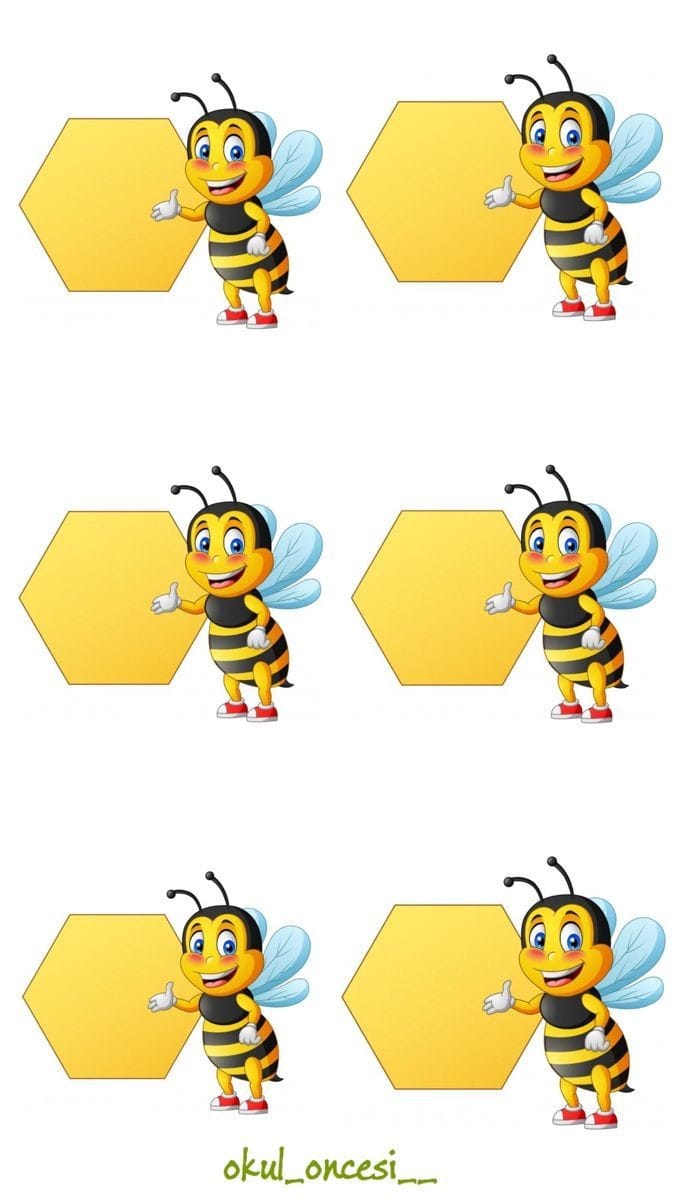 القيمة
 التربوية
احترام معلمتي 
وزملائي
عدم إحضار الهواتف النقالة والساعة الإلكترونية
احترام القوانين
الالتزام بالزي المدرسي
التزام الهدوء والتحدث عند السماح لي
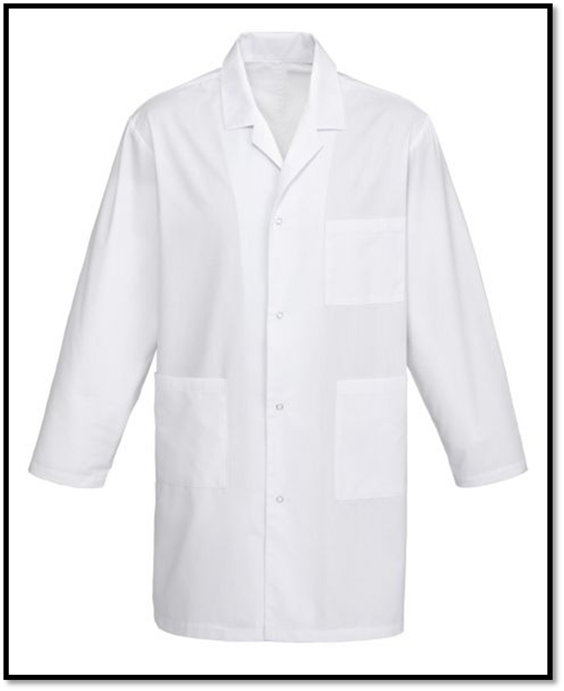 قـوانين الـورشة
الالتزام بارتداء البالطو قبل الدخول للورشة
الجلوس في المقاعد المخصصة
التزام الهدوء والاستئذان برفع اليد قبل الكلام
تجنب اللعب بالأدوات والعدد
عدم لمس فتيلة البنك النجاري وذلك حرصاً على سلامتك
عند العمل على طاولة البنك النجاري يجب ترك مسافة خطوتين 
التقيد بإرشادات الأمن والسلامة المذكورة  للأدوات والعدد المستخدمة في كل حصة
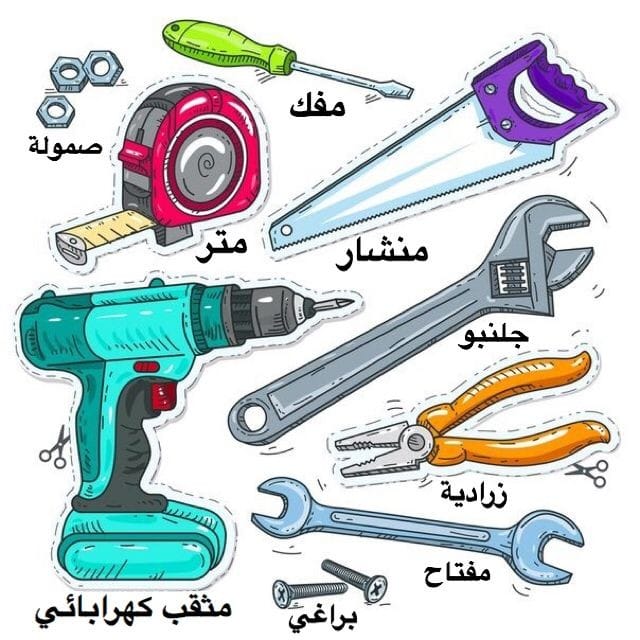 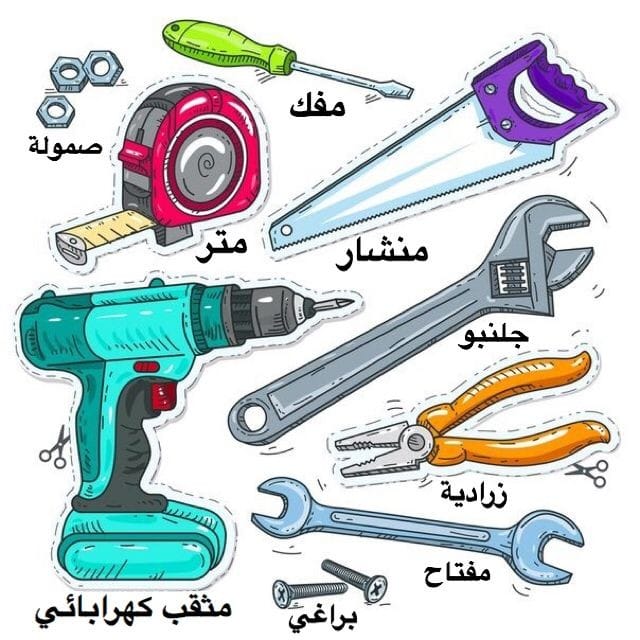 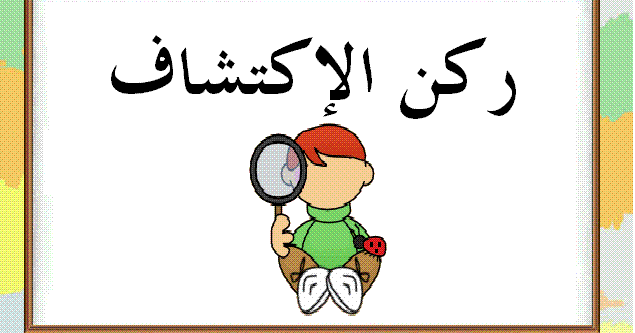 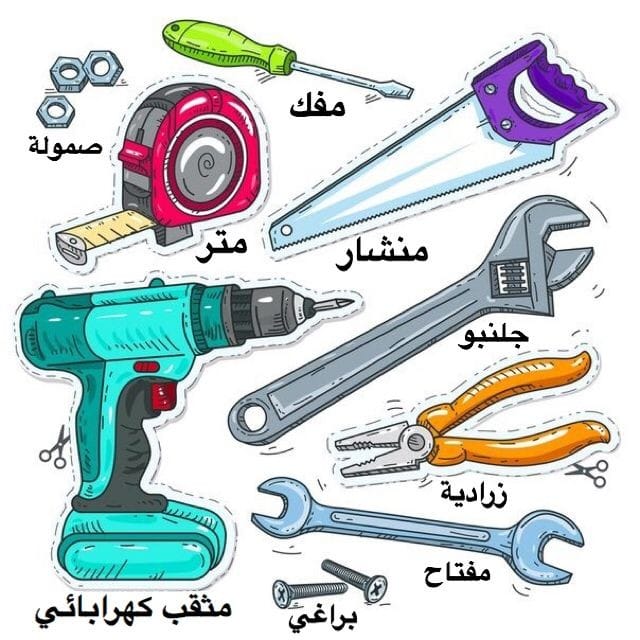 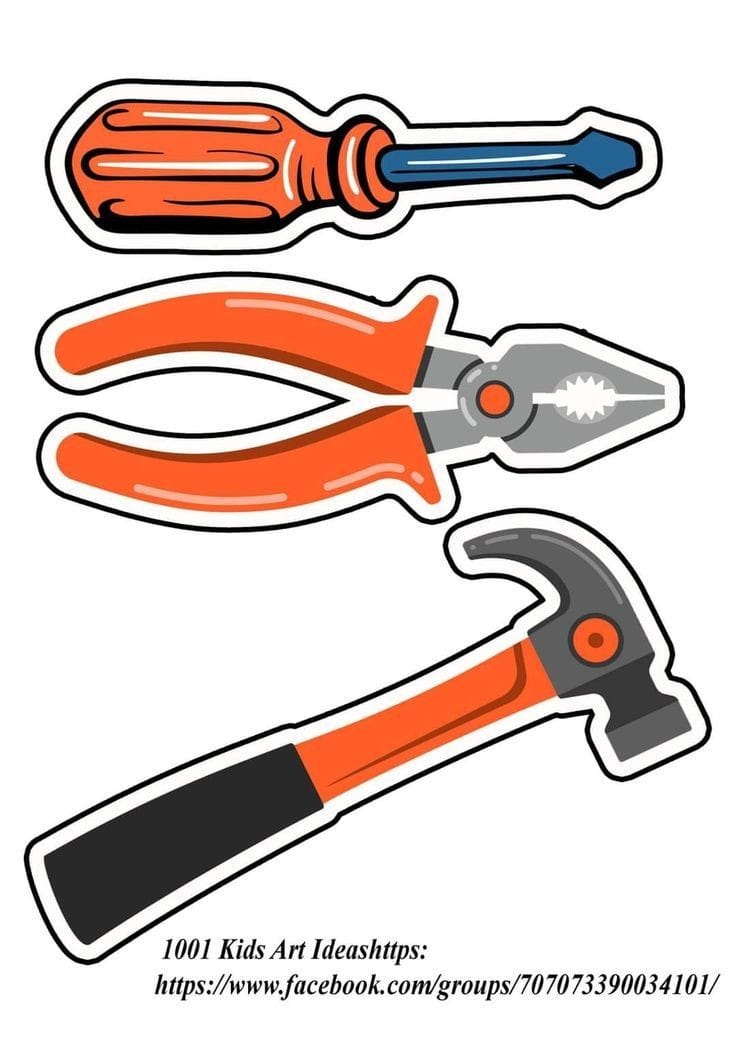 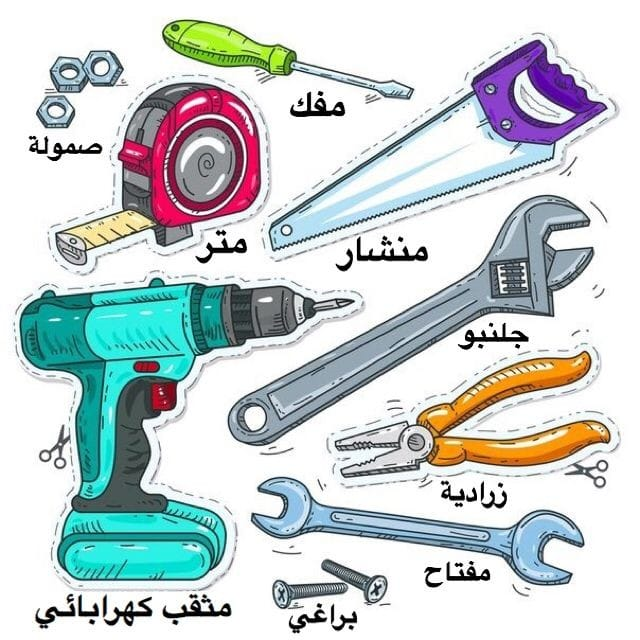 مطرقة
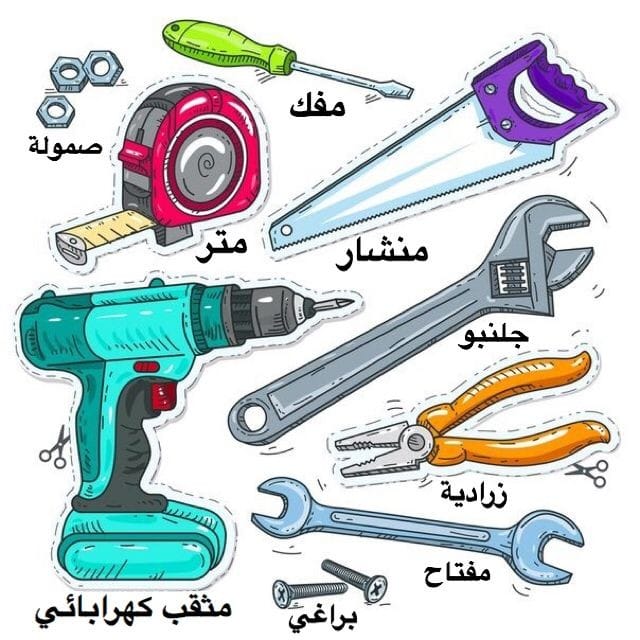 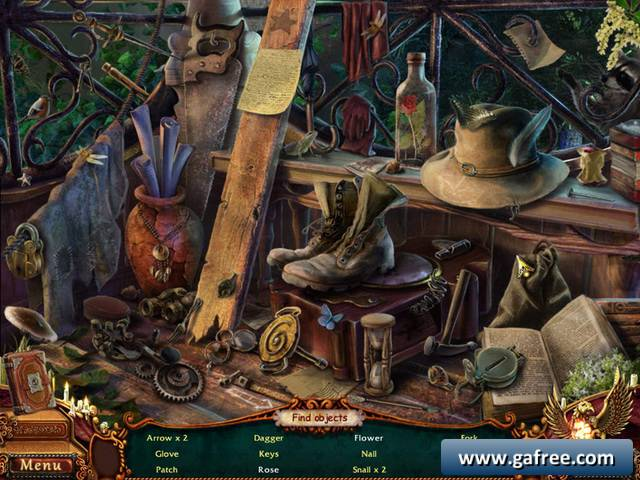 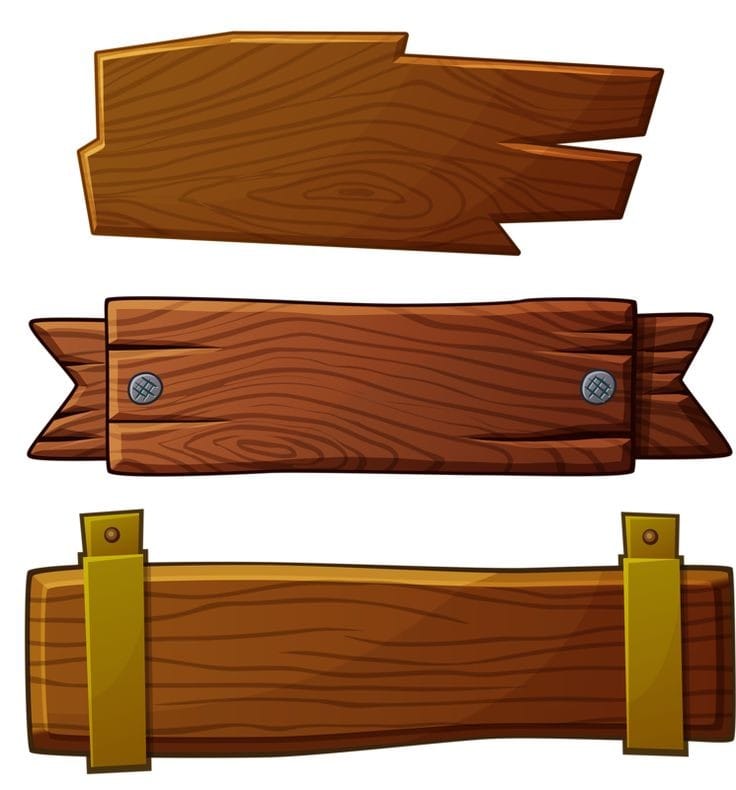 تعريف – قراءة - تطبيق
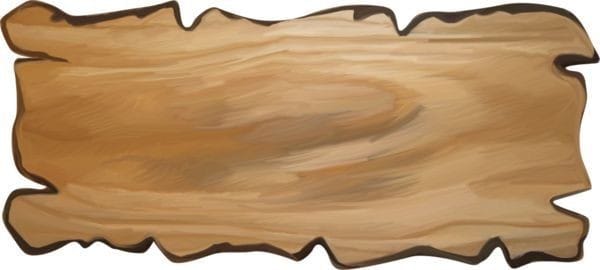 - التعرف على الورشة- القياسات وأنواعها- التعرف على الأبعاد والمساحات المختلفة- تطبيقات على عمليات القياس- خشب MDF- العدد والأدوات وقواعد الأمن والسلامة
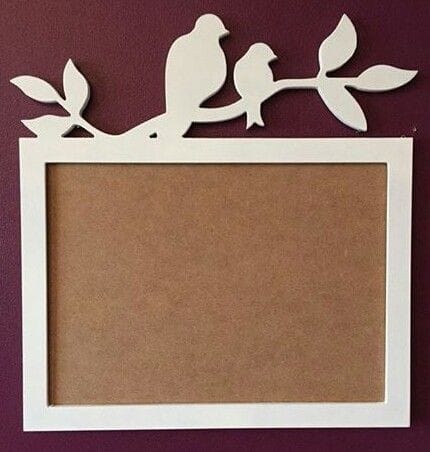 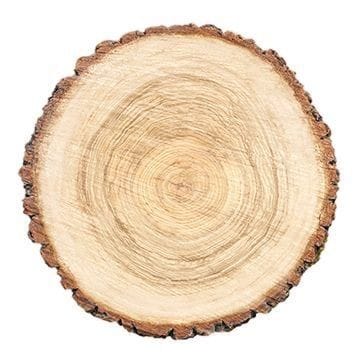 التمرين 
العملي
التعرف على الورشة

- البنك النجاري
إرشادات الأمن والسلامة
داخل الورشة
الحرص على ارتداء البالطو
 قبل الدخول للورشة
أثناء العمل
تجنب المزاح بالعدد 
والأدوات أثناء العمل
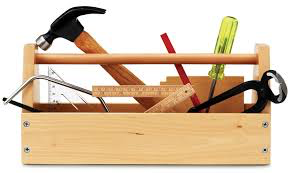 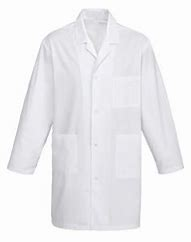 من أين نحصل على الأخشاب؟  .............
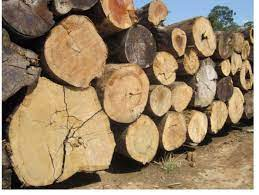 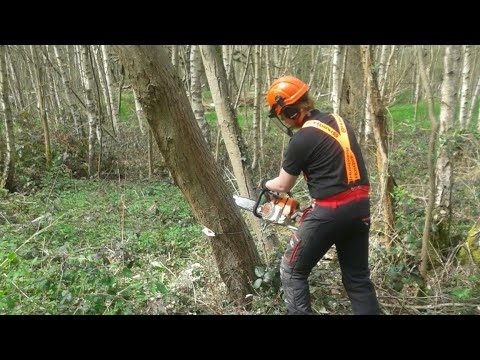 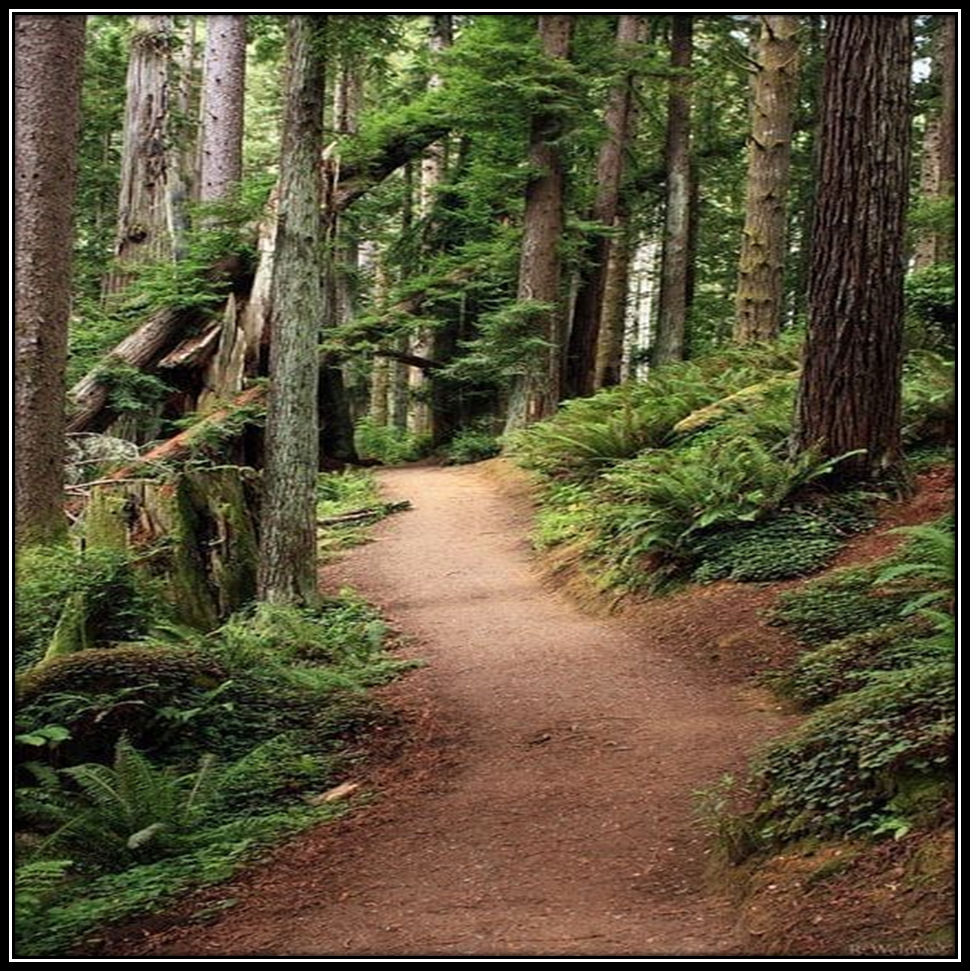 مصادر الأخشاب؟----------------
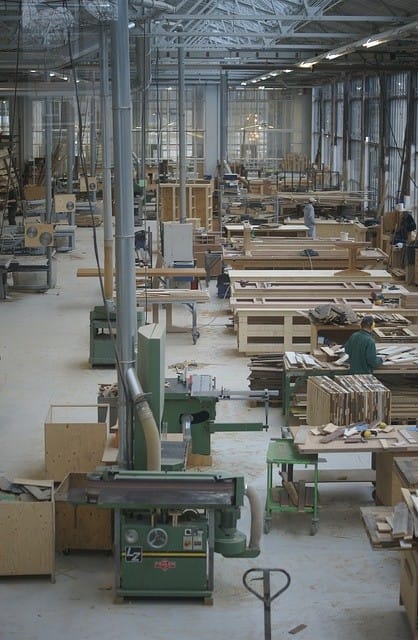 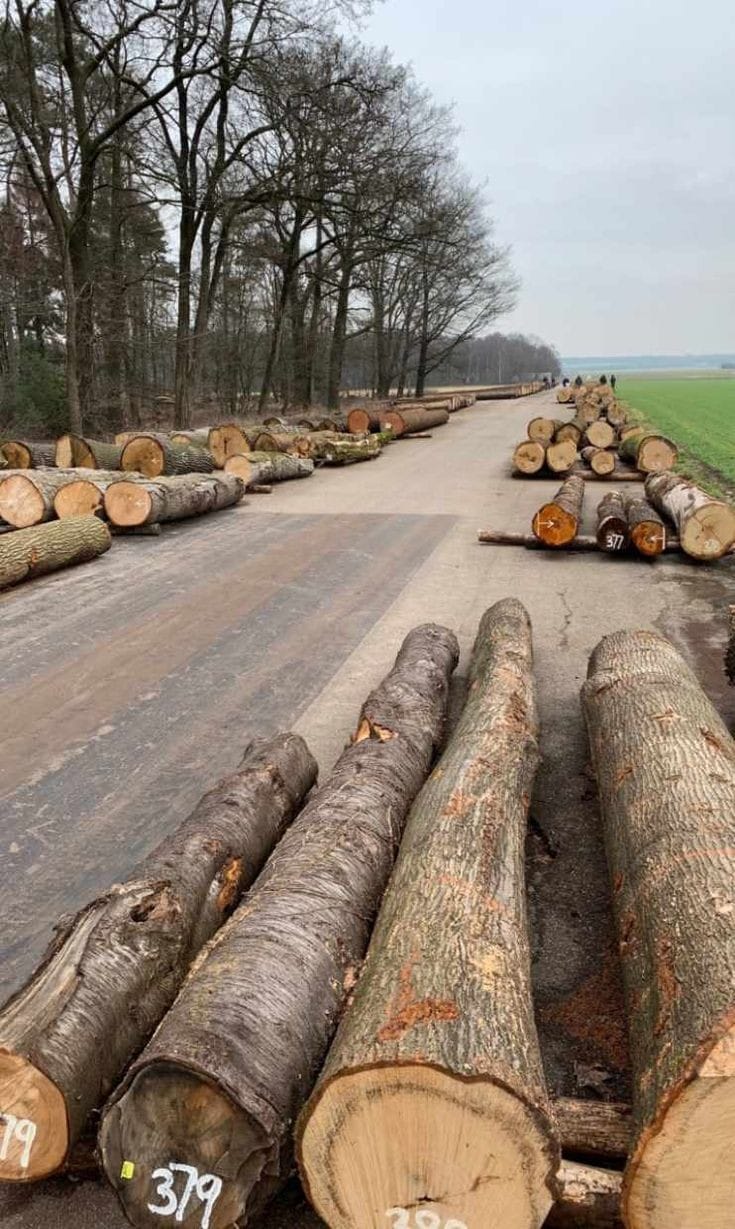 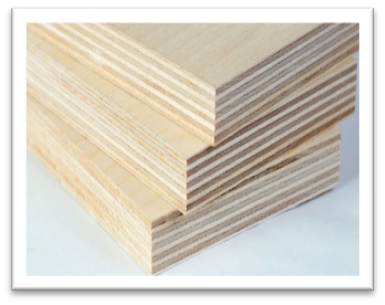 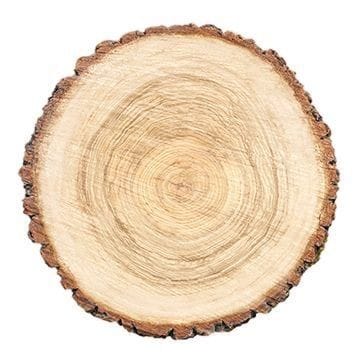 أخشـاب مـصـنعـة
أخشـاب طبيـعـيـة
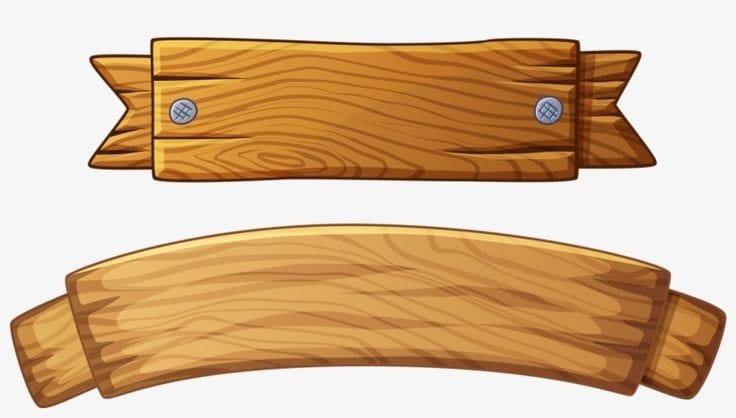 أنـواع الأخـشـاب
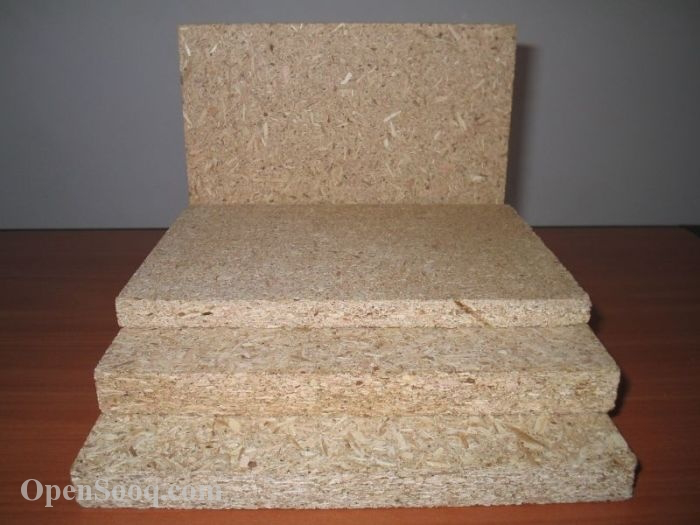 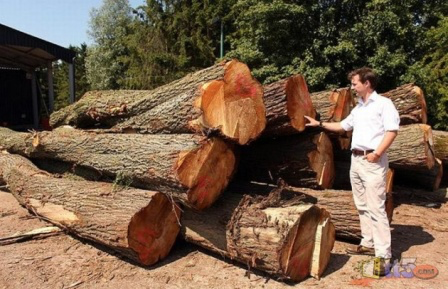 أخشاب..........
أخشاب ........
الأخشاب الطبيعية

1- خشب الزان :
من أشهر أنواع الاخشاب الصلبة وأكثرها استعمال في صناعة الأثاث ويتميز بصلابته وقوته على التحمل ولونه المائل للاحمرار.

2- خشب البلوط : 
يعتبر من الأخشاب الاكثر استخداما ويتميز بصلابته وغالي الثمن.

3- خشب الماهوجني :
 وهو من أثمن أنواع الخشب له اشكال وتعرجات كثيره ويتميز بلونه البني المائل للاحمرار.

4- خشب الصاج :
من افضل الاخشاب واثمنها ويمتاز بقوته وصلابته ولا يتأثر بالرطوبة.
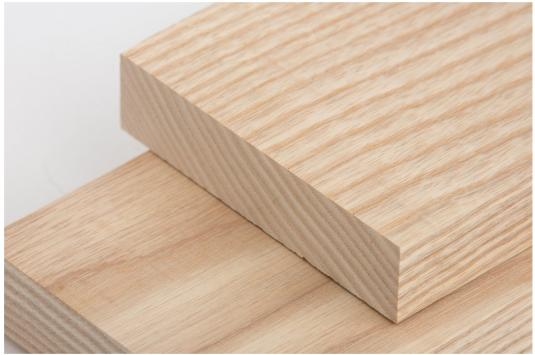 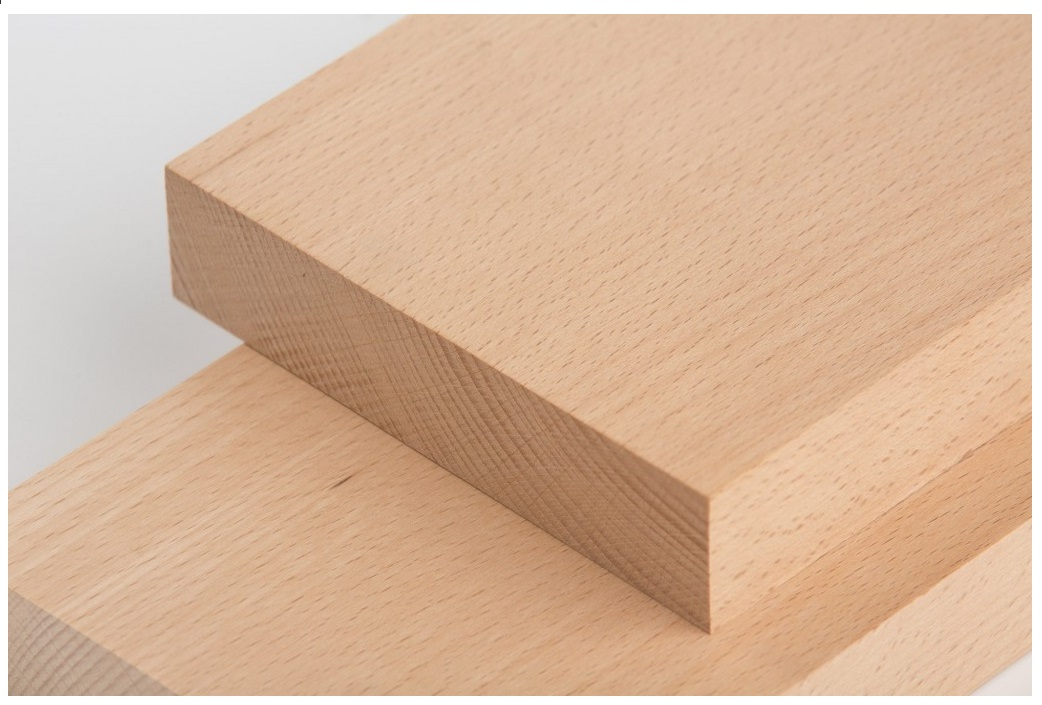 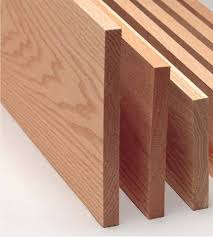 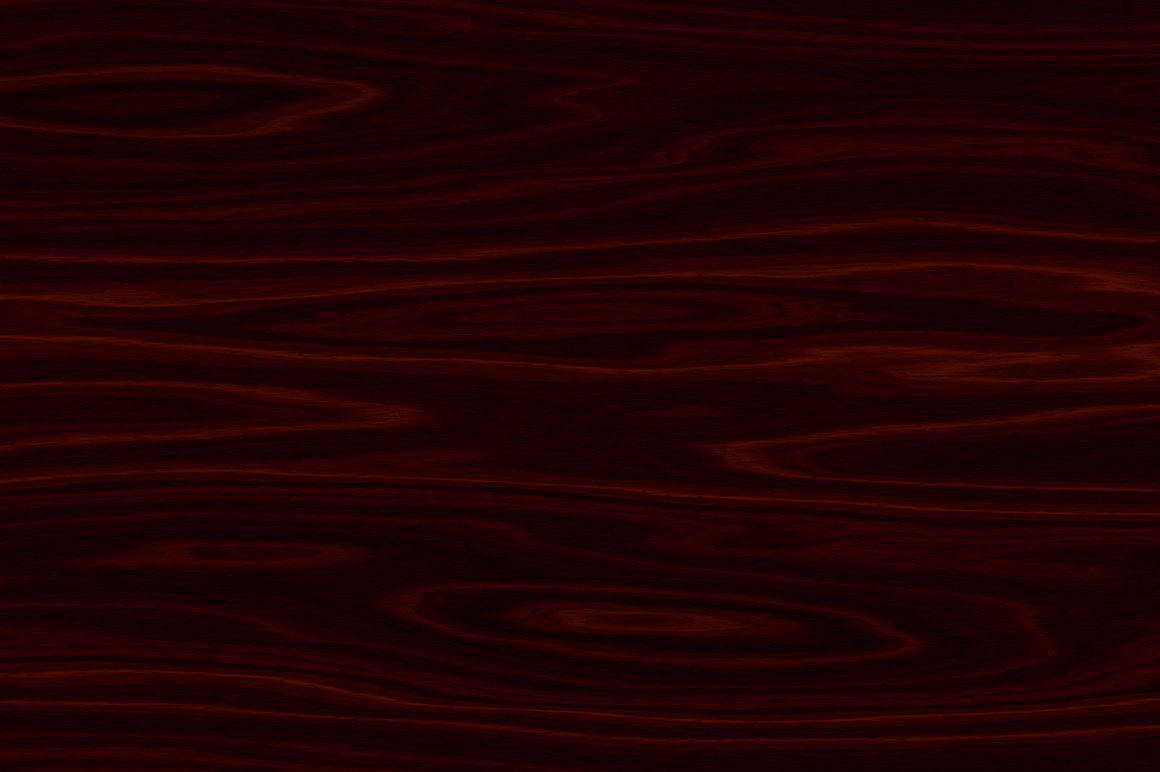 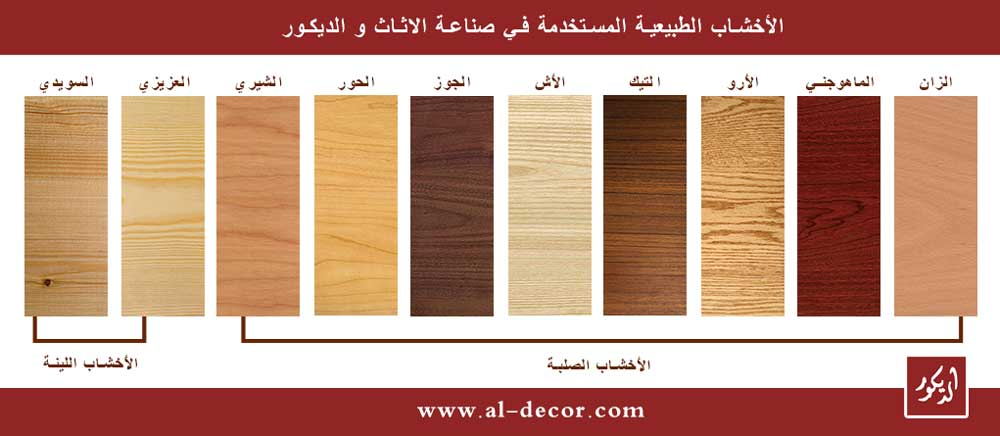 الأخشاب المصنعة


1- الخشب المعاكس:
يصنع من طبقات من الخشب ترص فوق بعضها البعض بطريقة متعاكسة الالياف وبعدد فردي ثم تضغط بالمكابس.

2- الخشب MDF:
يصنع من نشارة الخشب ويتم خلطه مع المادة اللاصقة ثم يكبس بمكابس لتشكيل الالواح وإمكانية لصقه بقشرة خشب طبيعي.

 3- خشب اللاتيه:
عباره عن سدائب من الخشب الطبيعي تصف بجانب بعضها ثم تكبس من على الوجهين بقشرة سميكة ويتميز بمقاومته للانحناء.
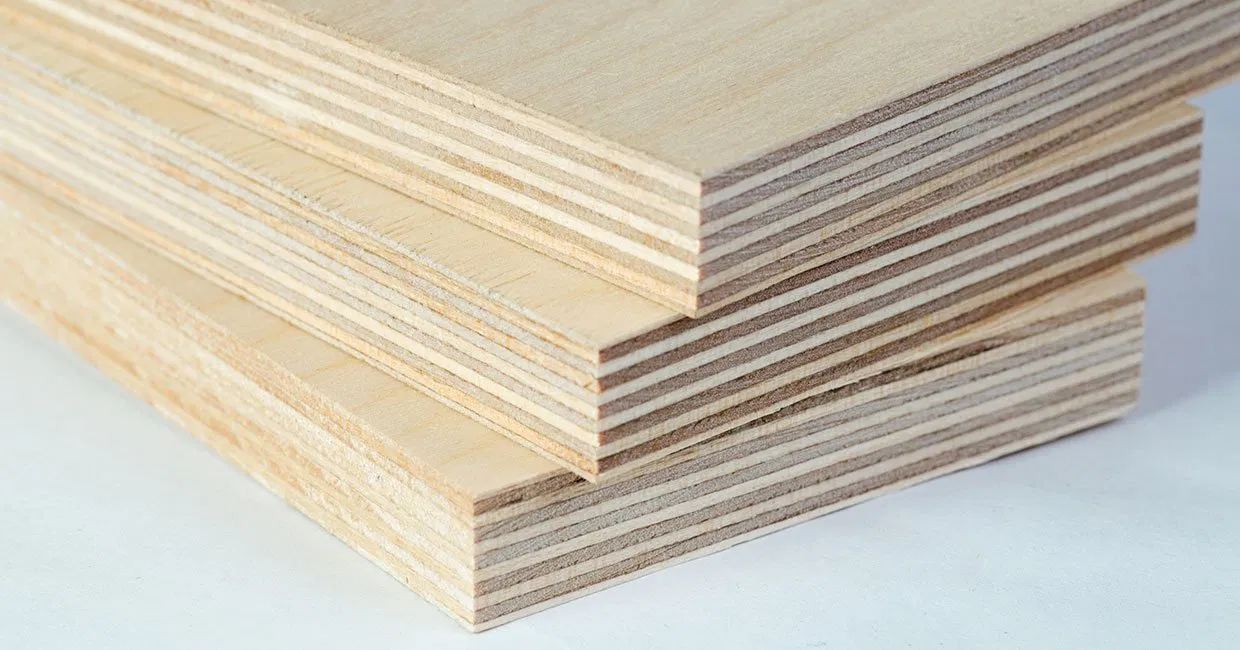 الخشب المعاكس
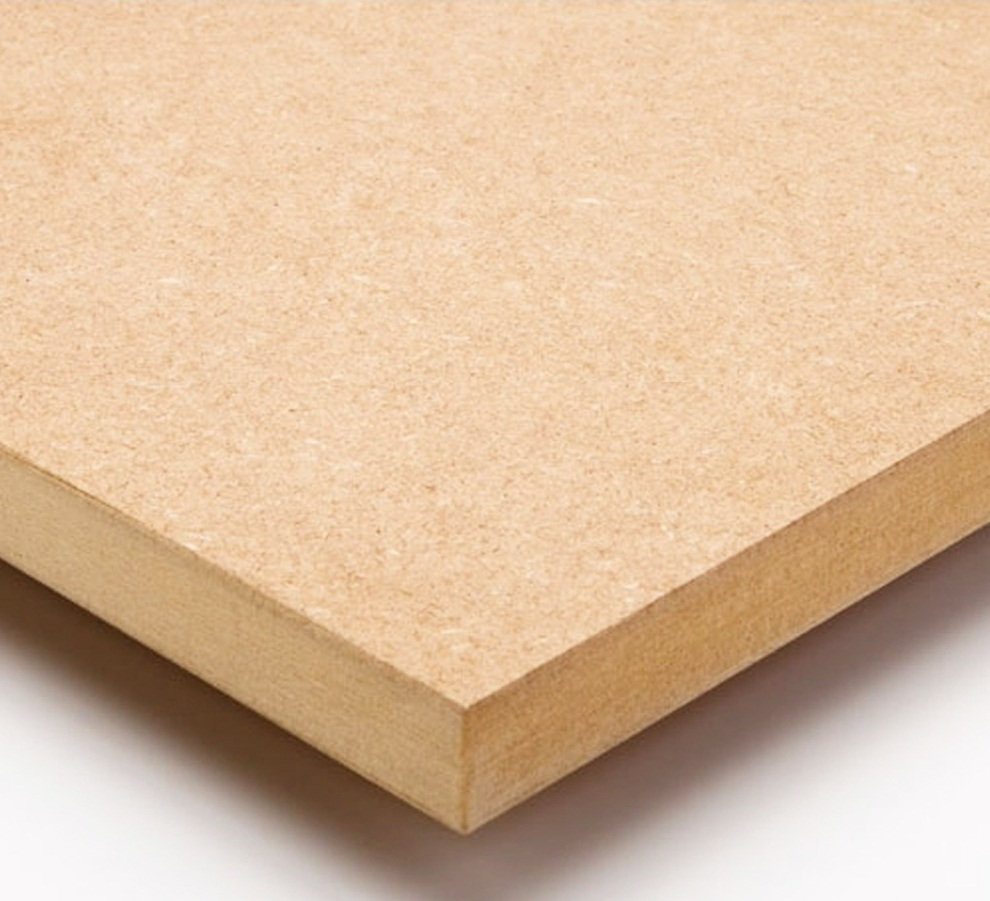 خشب MDF
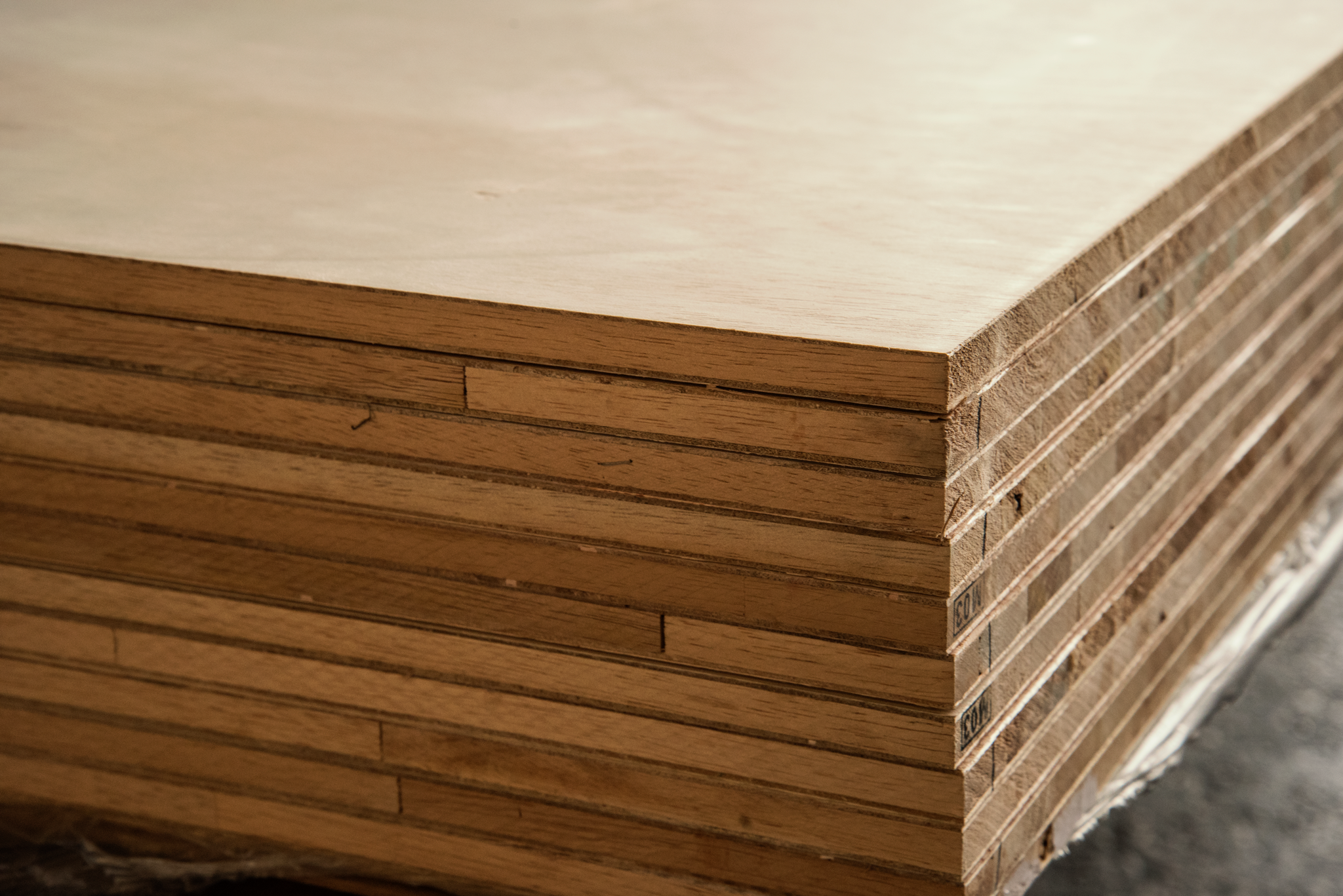 خشب اللاتيه
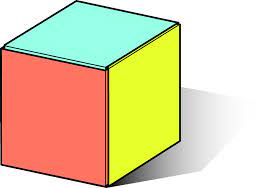 مكعب الألوان
وحــدات الـقـيـاس
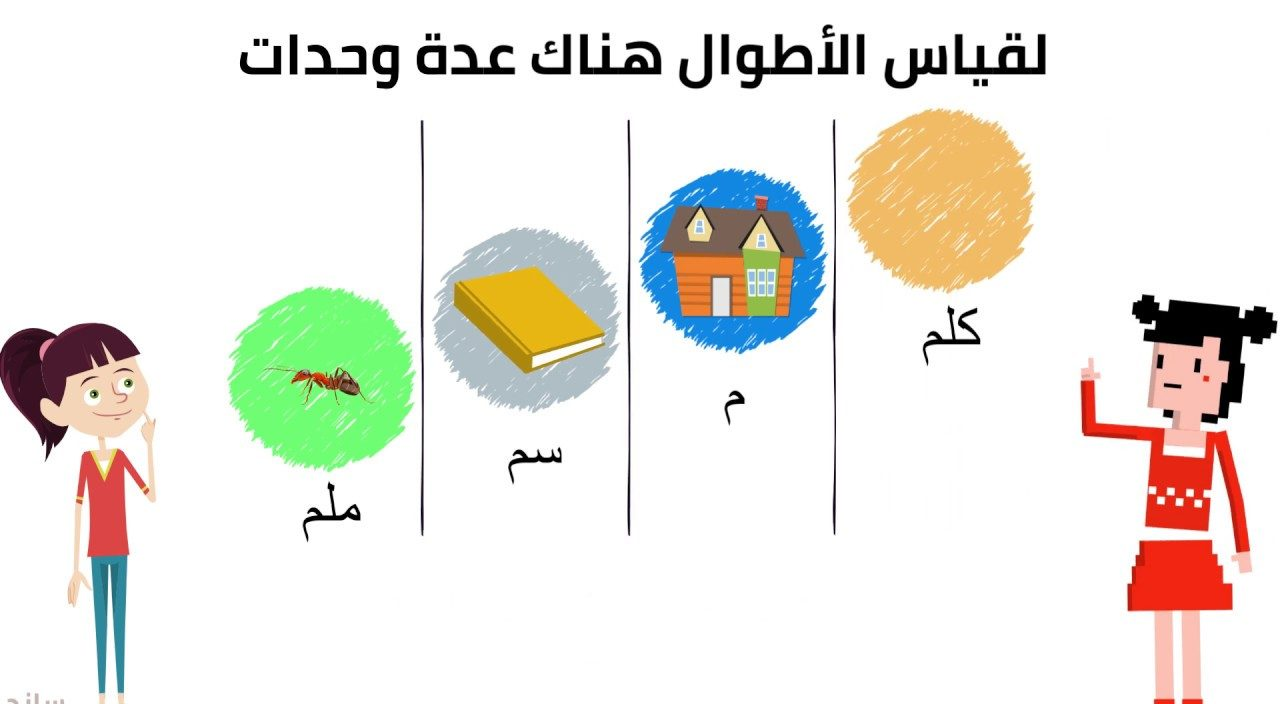 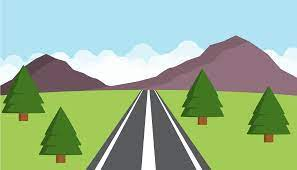 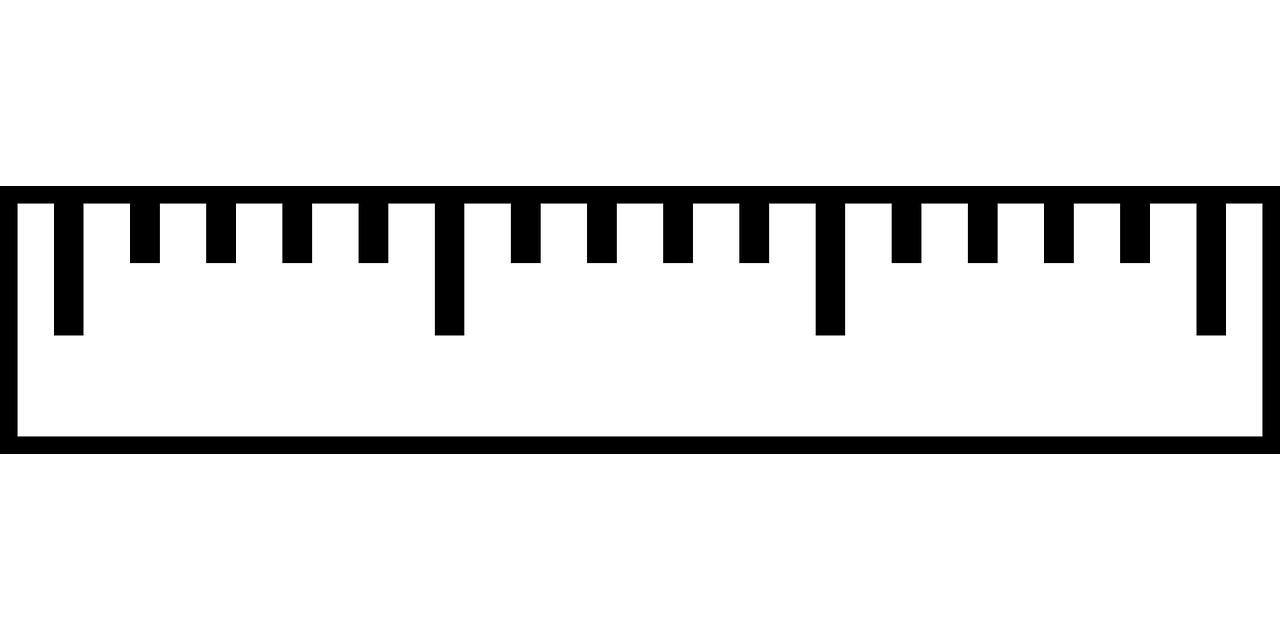 أدوات القياس والعلام
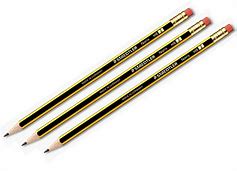 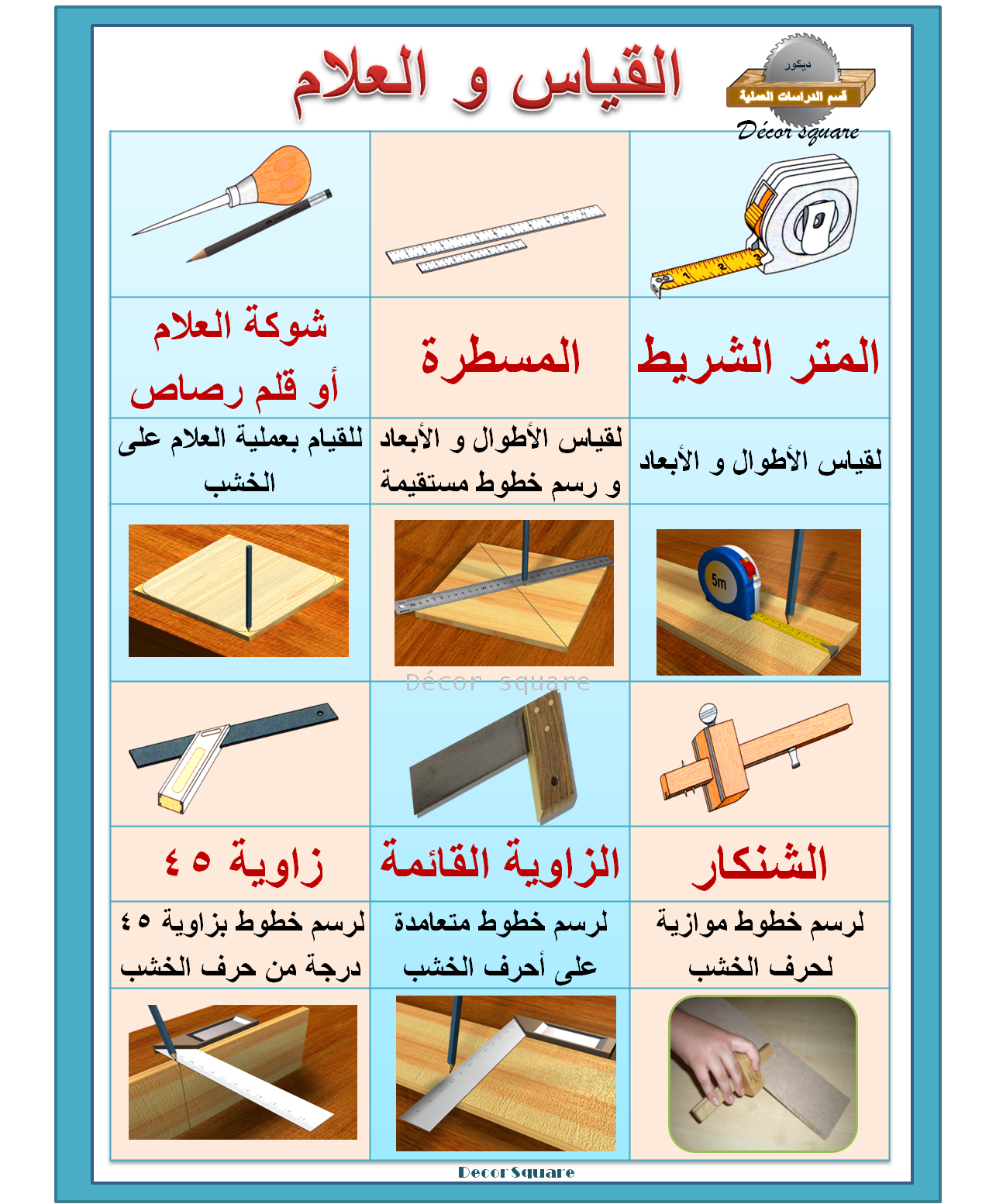 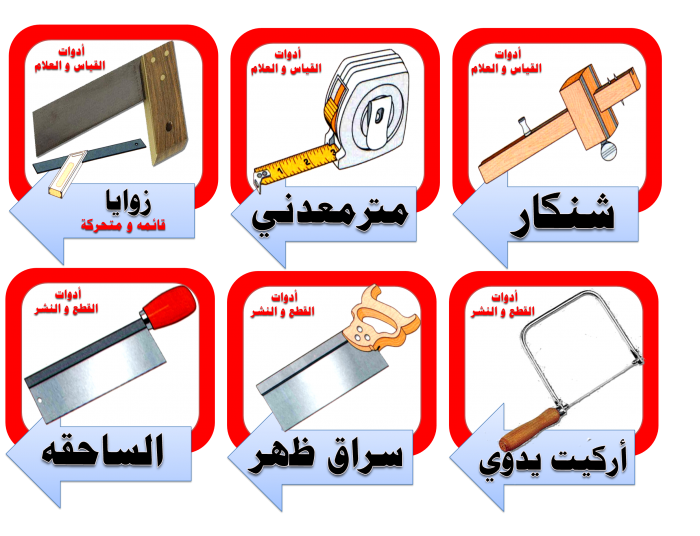 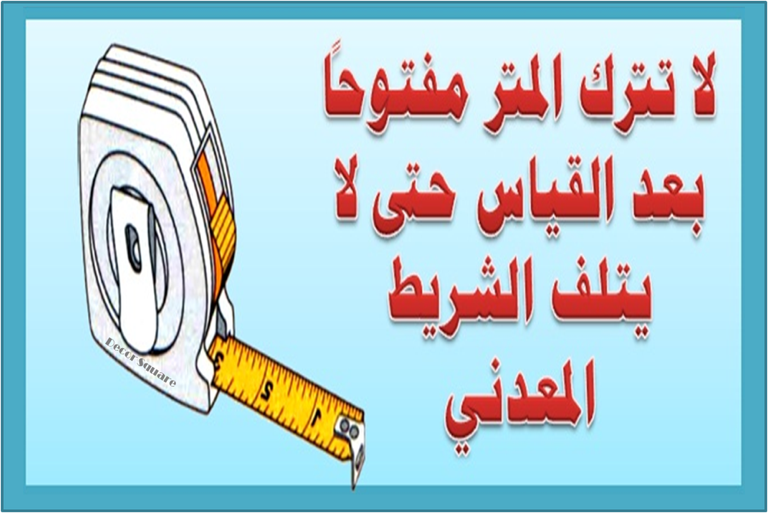 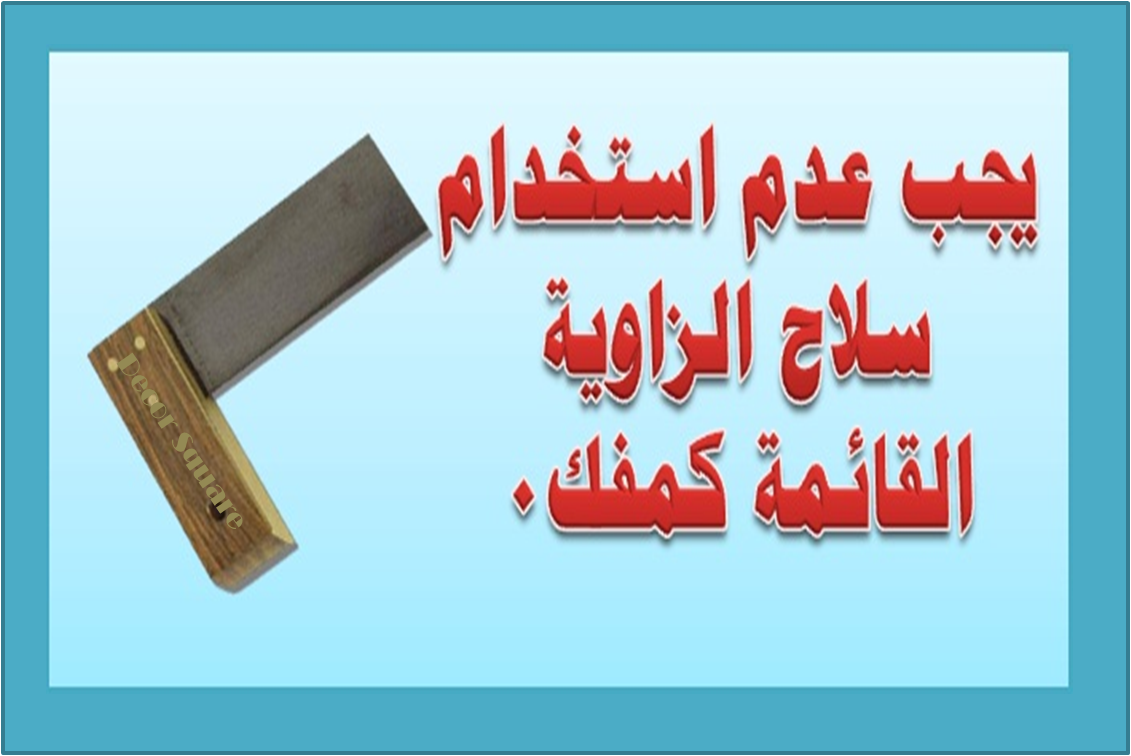 التعرف على أدوات القياس والعلام
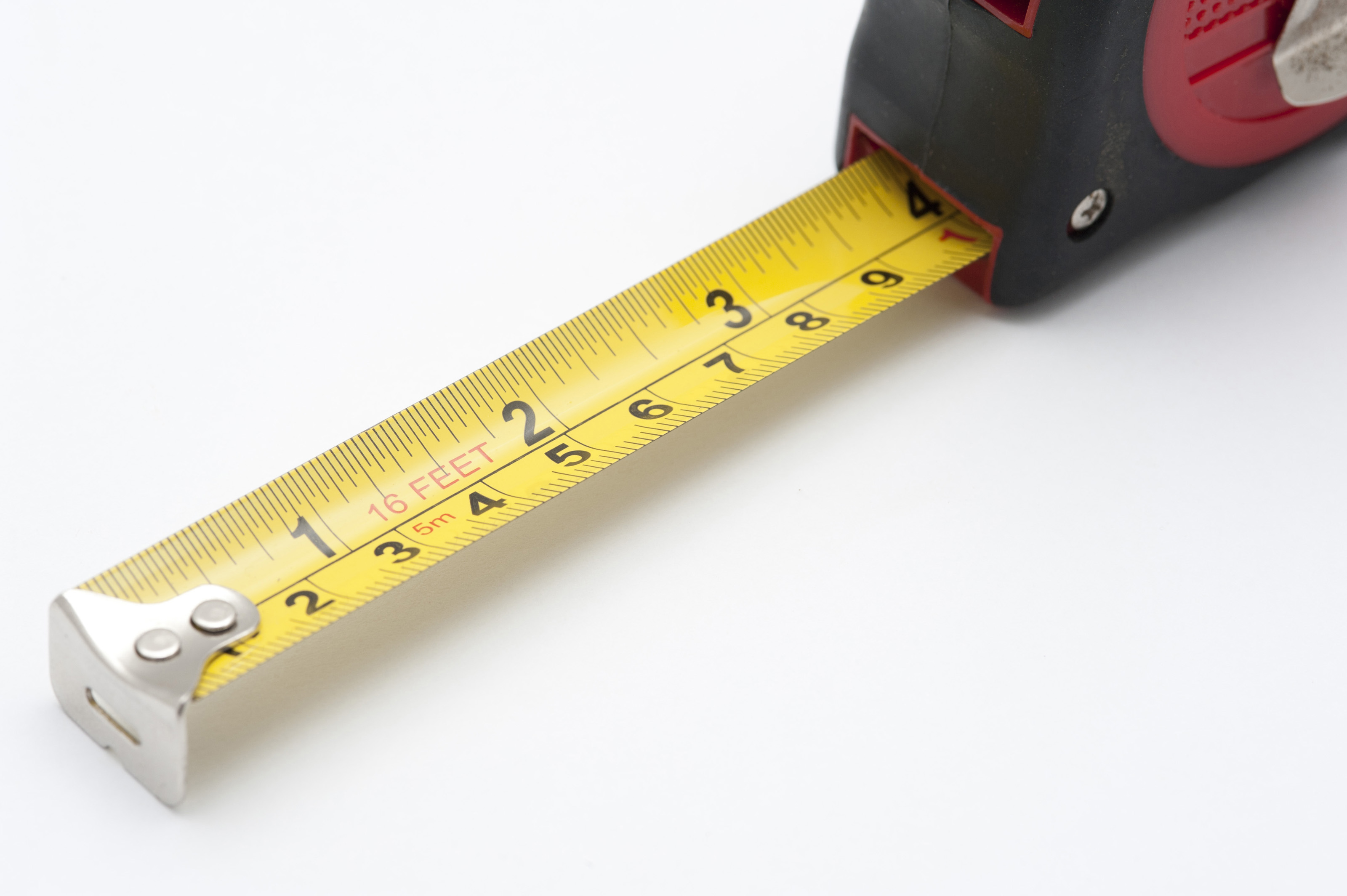 تطبيقات على عمليات القياس
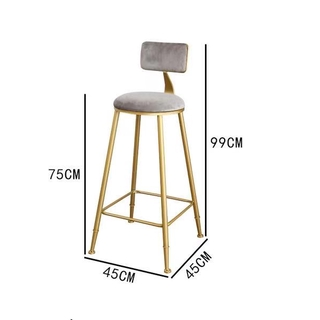 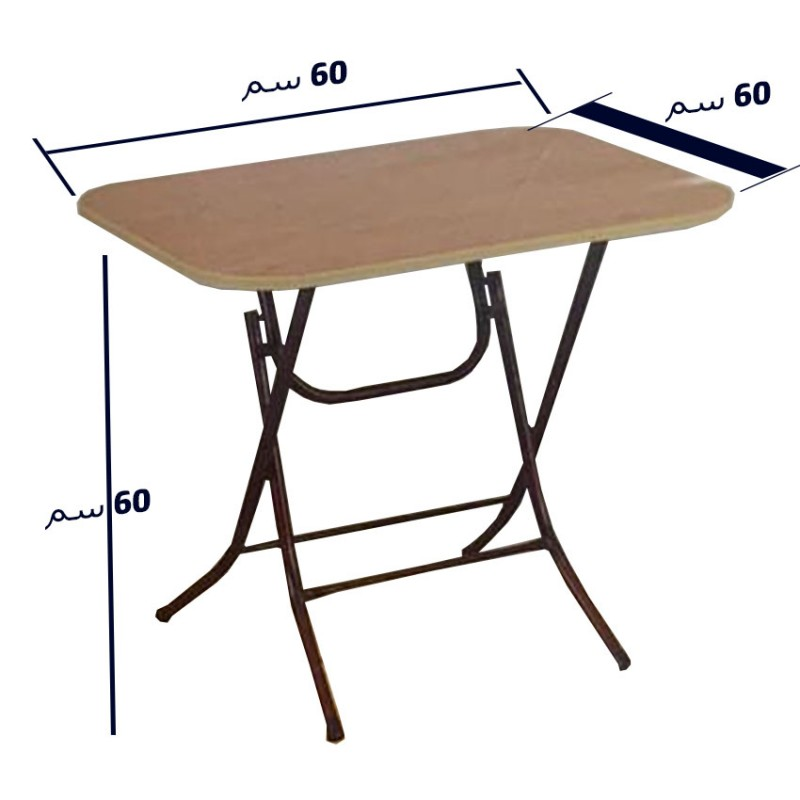 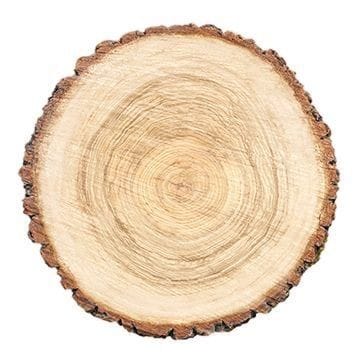 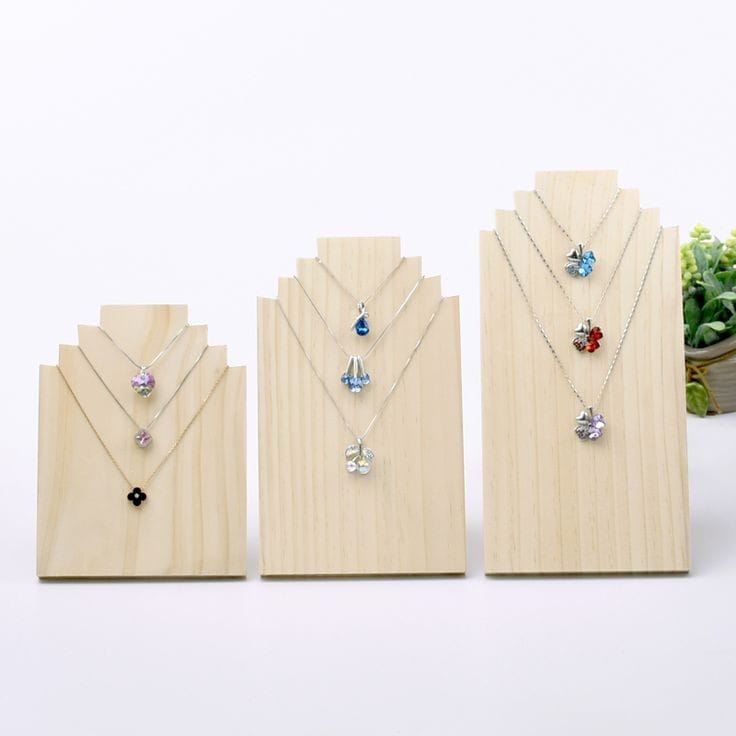 التعرف على التمرين العملي المراد تنفيذه
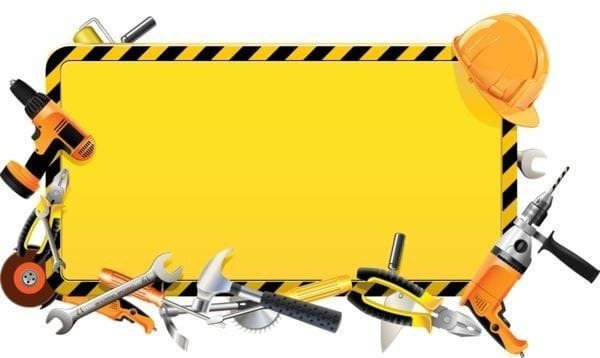 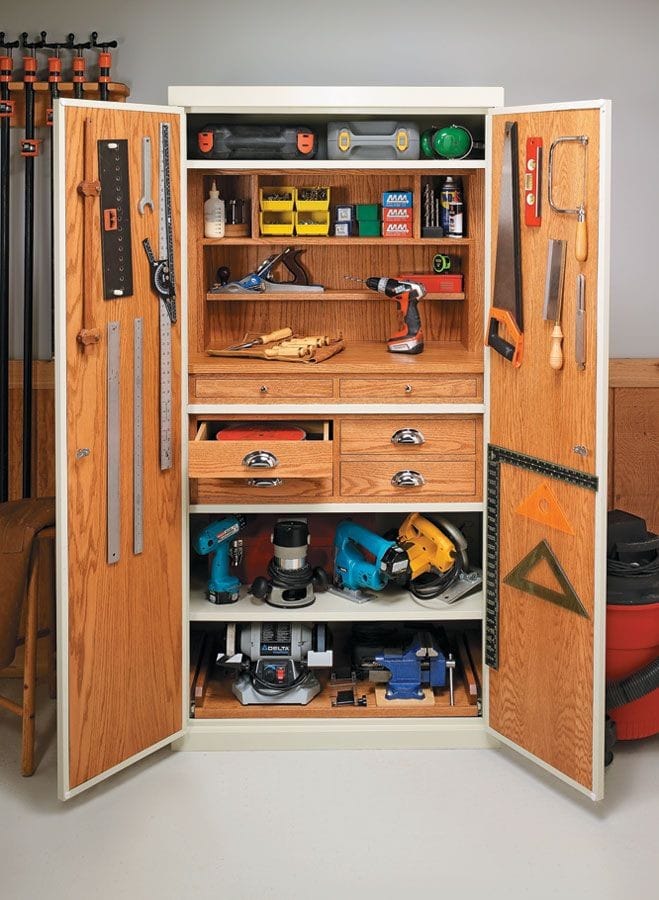 عند الانتهاء من العمل 
ترتب العدد في 
خزانة حفظ العدد
ليسهل الوصول إليها
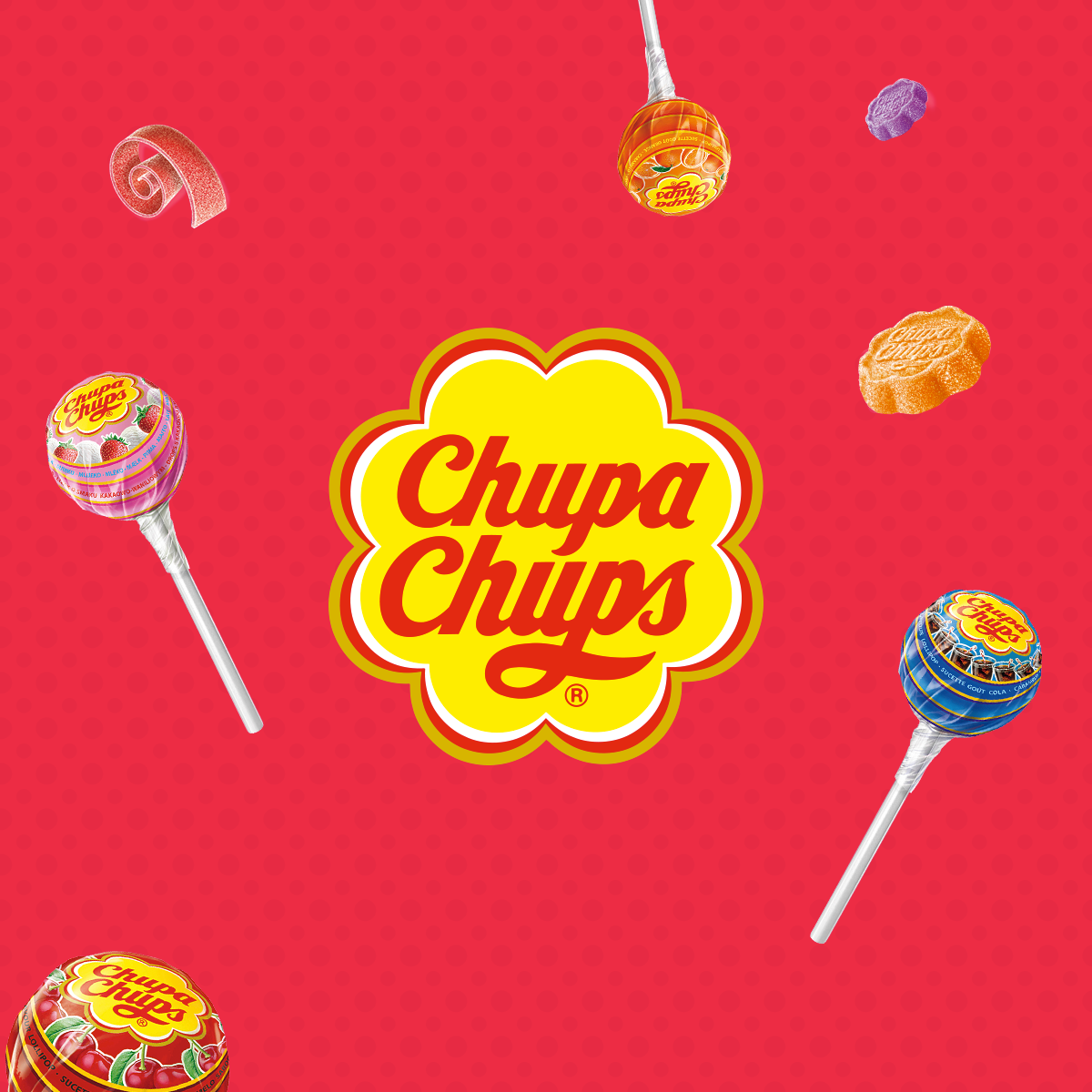 إبدأ
اختاري شكل الحلاوة المناسبة
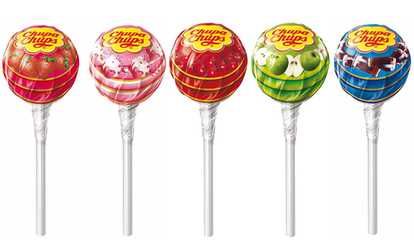 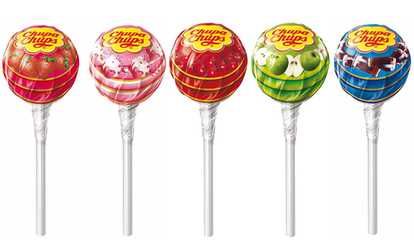 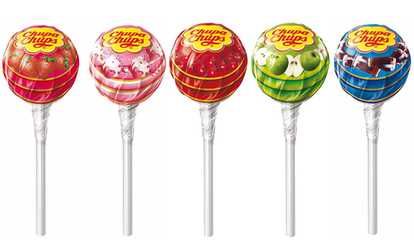 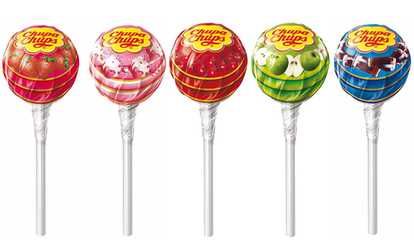 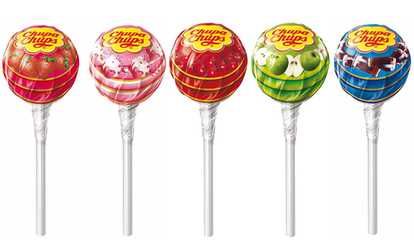 5
1
4
2
3
أ/نعيمه عبدالوهاب
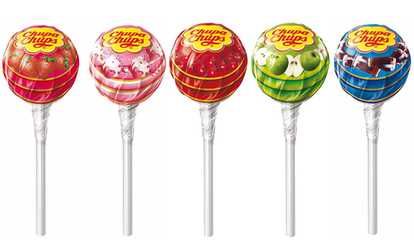 من أين نحصل على الأخشاب الطبيعية ؟
الأسواق
الحدائق
الغابات
أ/نعيمه عبدالوهاب
M D F
يعتبر خشب ال                من الأخشاب؟
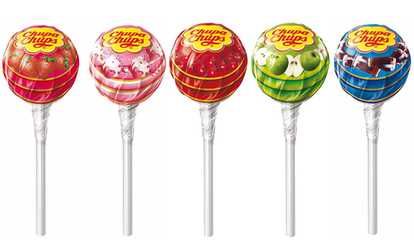 ليس مما سبق
المصنعة
الطبيعية
أ/ نعيمه عبدالوهاب
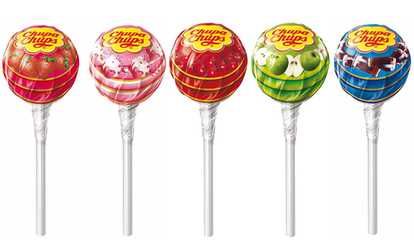 يعتبر المتر المعدني من أدوات؟
الرسم
العلام
القياس
أ/ نعيمه عبدالوهاب
يتم رفع القياس على التمرن العملي بواسطة وحدة القياس ؟
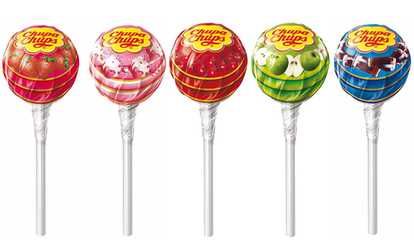 سم - م
الأنش
كم
أ/ نعيمه عبدالوهاب
من طرق الأمن والسلامة داخل الورشة؟
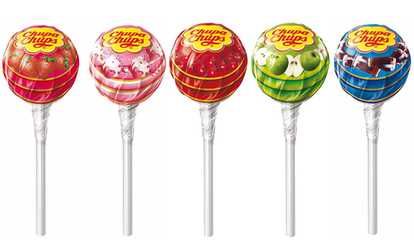 وضع
 الأدوات مبعثره
وضع الأدوات على سطح البك
وضع الأدوات داخل
 حوض البنك
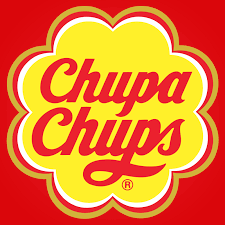 النهاية
أ/نعيمة عبدالوهاب
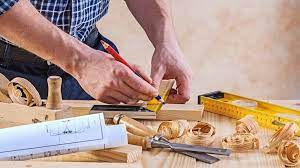 شكراً

لحسن إستماعكم
أ. نعيمة الفيلكاوي